Epigenetics Congress
March 30-31, 2026 | San Francisco, CA, USA
Presentation Title Goes Here
Speaker Name, Title, Credits
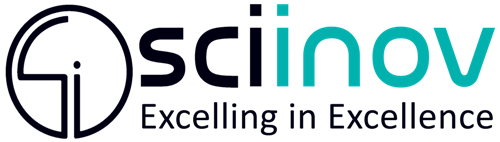 Epigenteics 2026
Section Divider Title
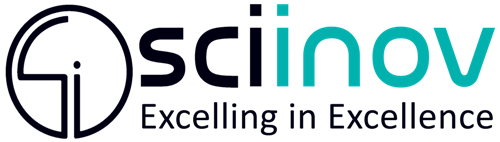 Epigenetics 2026
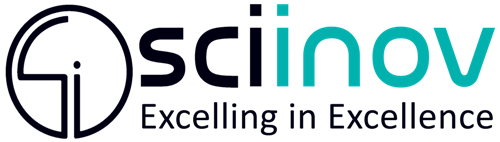 Epigenetics 2026
Lorem Ipsum
Aenean congue magna non dapibus fringilla.
Nullam ultricies sit amet dolor vitae gravida.
Nam pellentesque lorem eget turpis blandit, sed pretium quam pulvinar.
Morbi pulvinar elit sed hendrerit mollis.
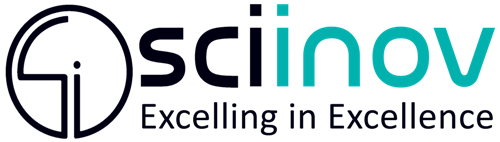 Epigenetics 2026
Section Divider Title
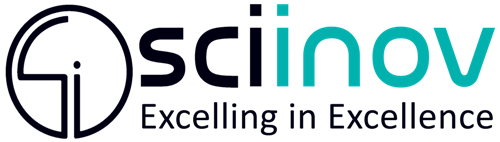 Epigenetics 2026
Lorem Ipsum
Aenean congue magna non dapibus fringilla.
Nullam ultricies sit amet dolor vitae gravida.
Nam pellentesque lorem eget turpis blandit, sed pretium quam pulvinar.
Morbi pulvinar elit sed hendrerit mollis
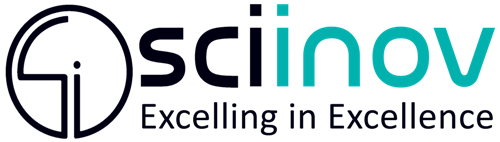 Epigenetics 2026